Min dag
På morgonen
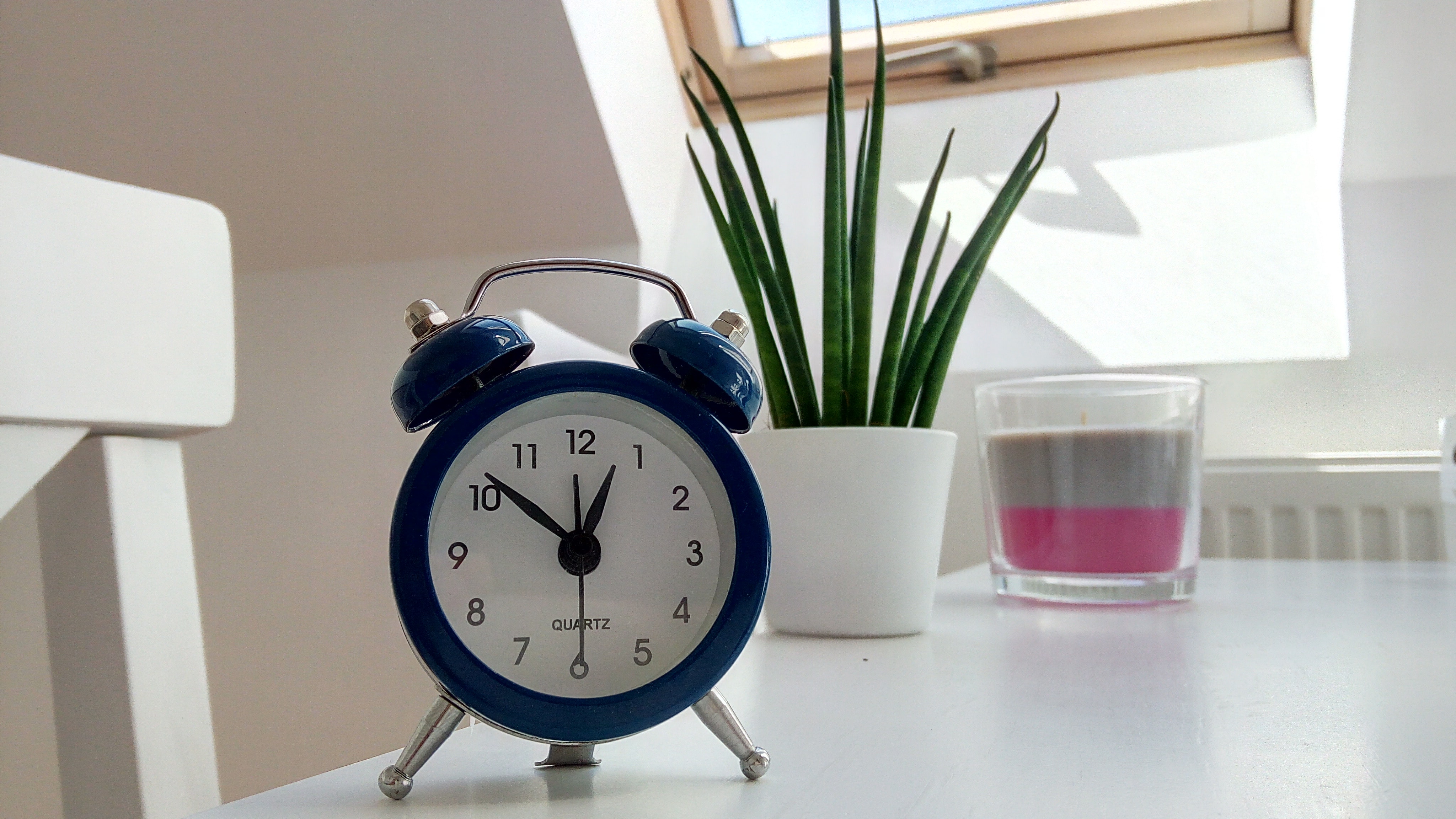 Tider
När  jag är hos pappa så går jag till bussen 07:00 men bussen går 07:15
När jag är hos mamma så cyklar jag halv åtta och då cyklar jag med min kompis Miilo.
Skolan börjar 08:00
Familj
Fritid
Skilda föräldrar
Schema
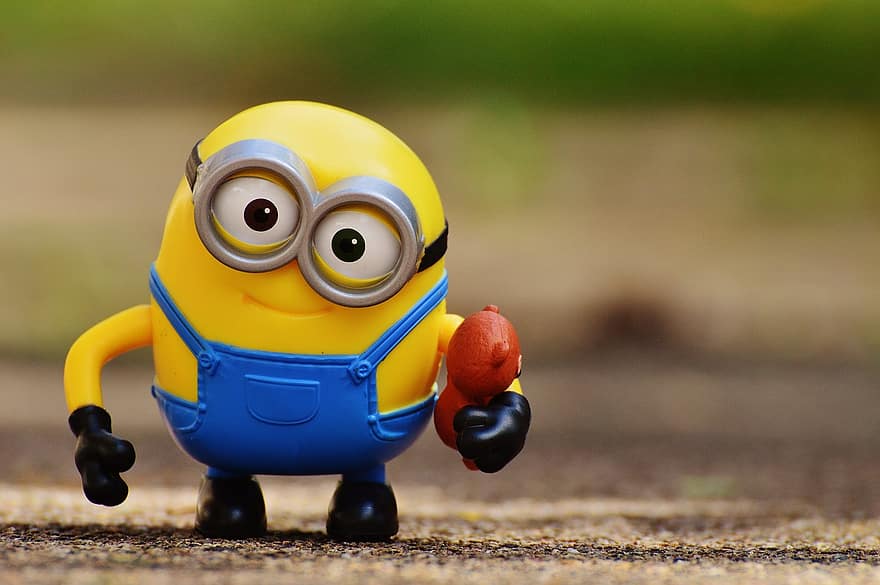 När jag kommer hem
På onsdagar slutar vi 14:35 
Då går jag hem 
När jag kommer hem så tar jag mellis
Medans jag äter mellis så kollar jag på mobilen 
Sedan leker jag med Lovis.
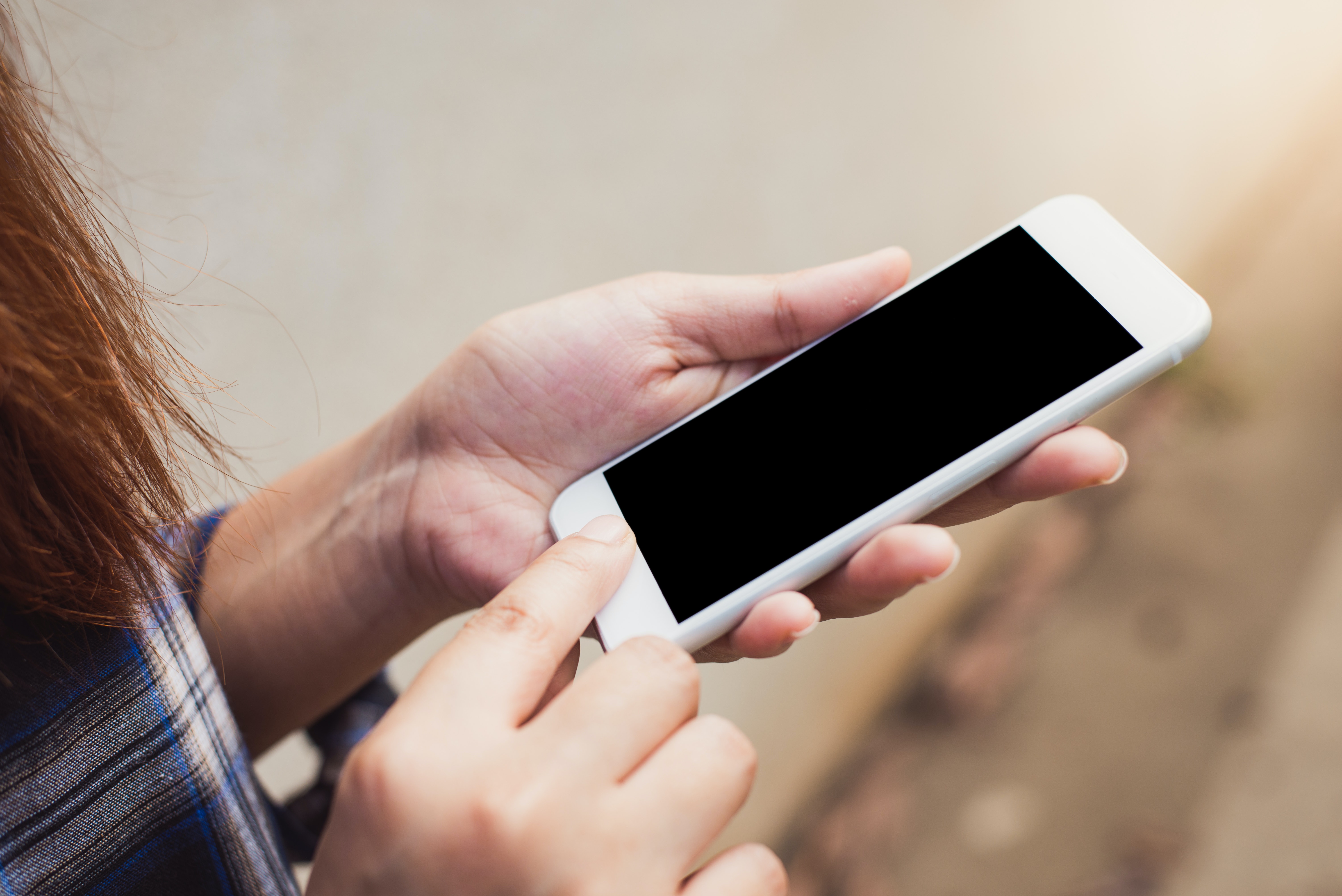 Tack för att du läste min power point
Det här fotot av Okänd författare är licensierat enligt CC BY-SA-NC.